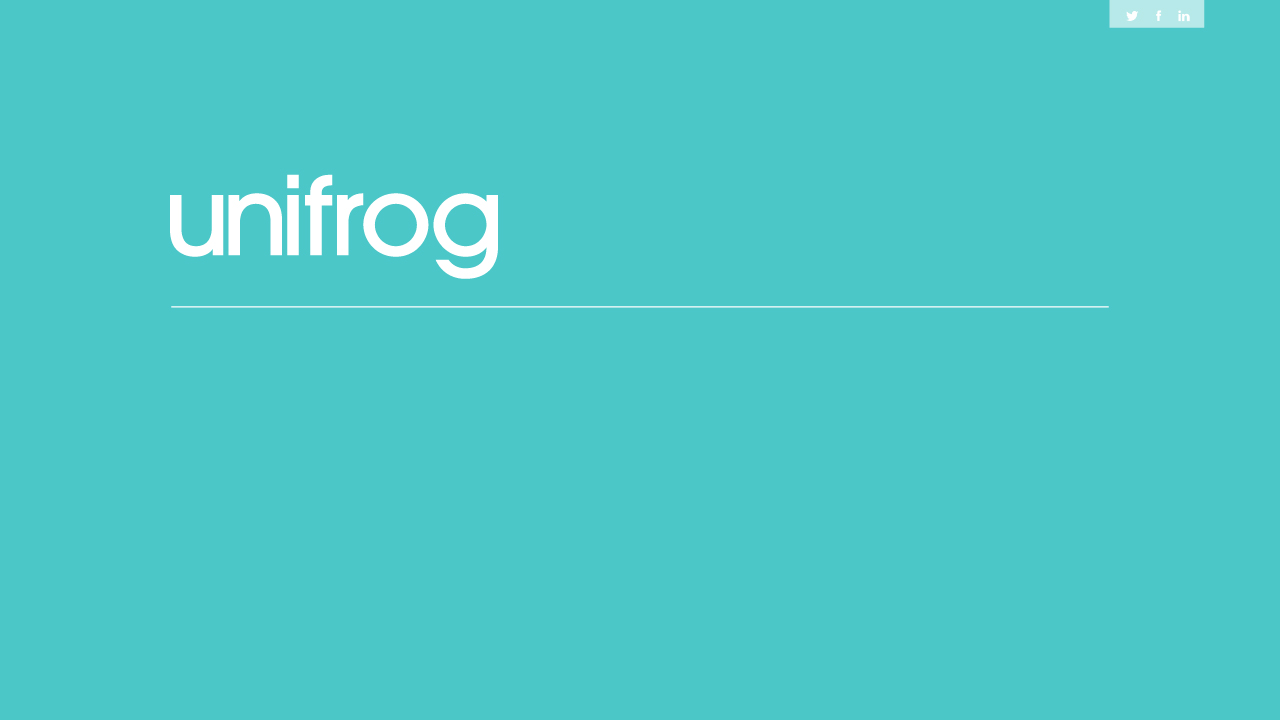 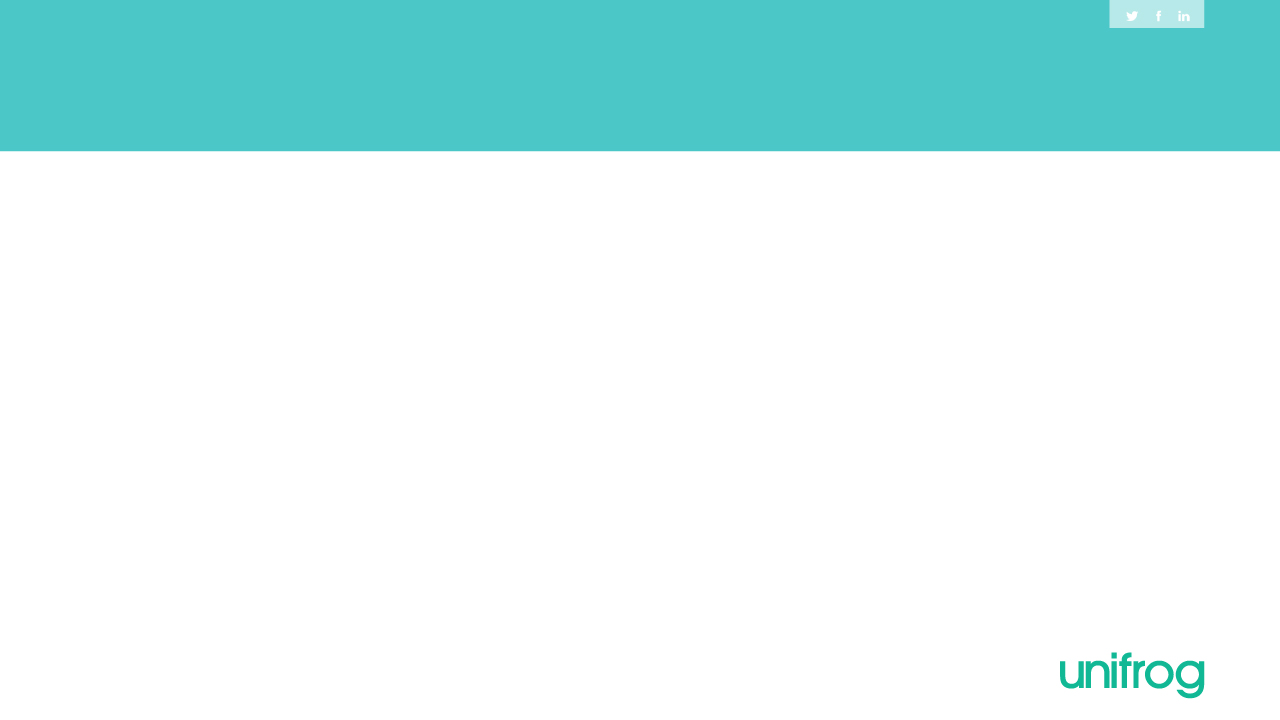 What we provide to students
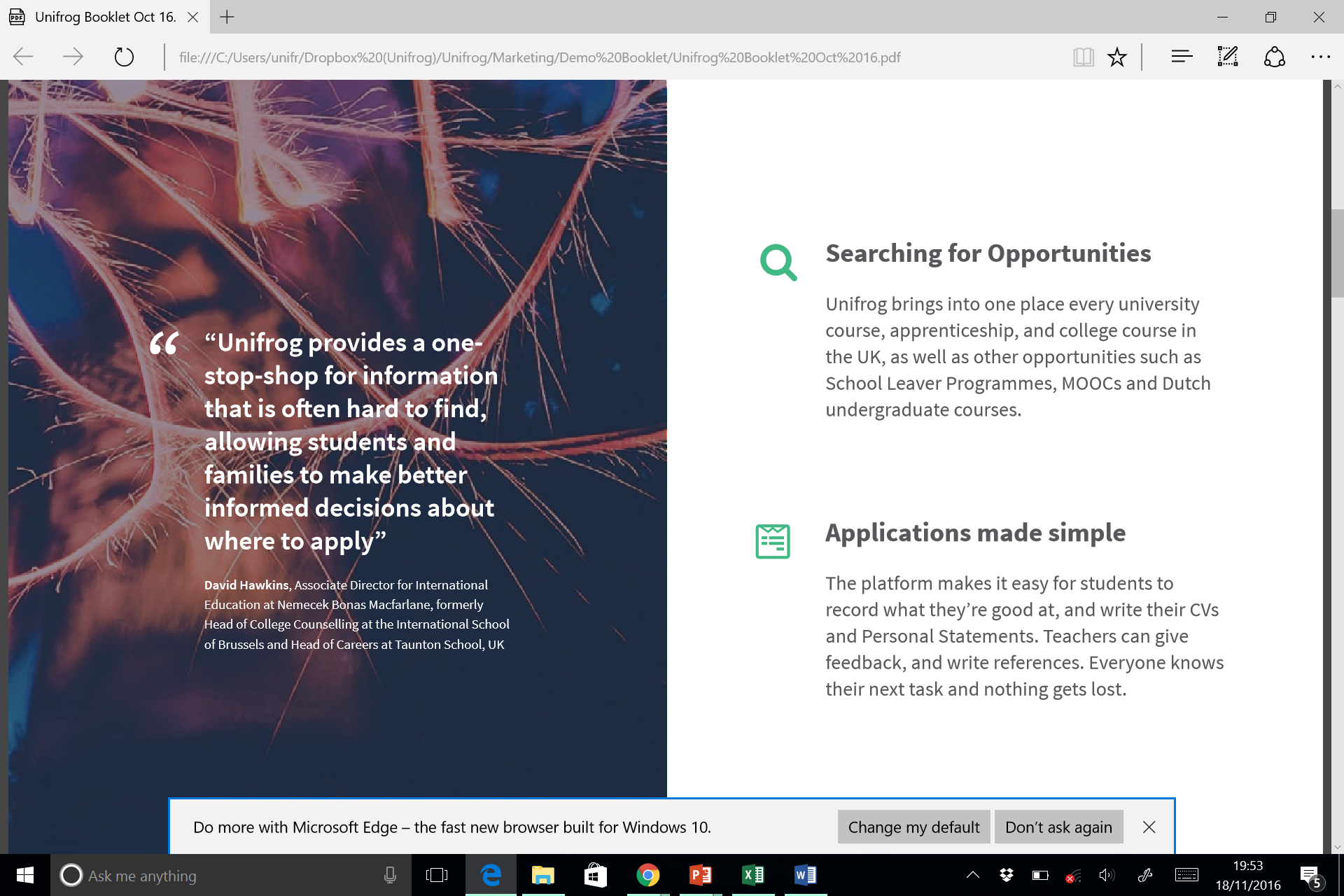 Unifrog is the one-stop-shop for destinations, allowing your children to explore every university course, apprenticeship and college course in the UK, plus other around the world opportunities such as European and US undergraduate courses.

Students finalise applications using Unifrog and receive feedback from teachers along the way. This includes creating their personal statement and CV, plus lots more!
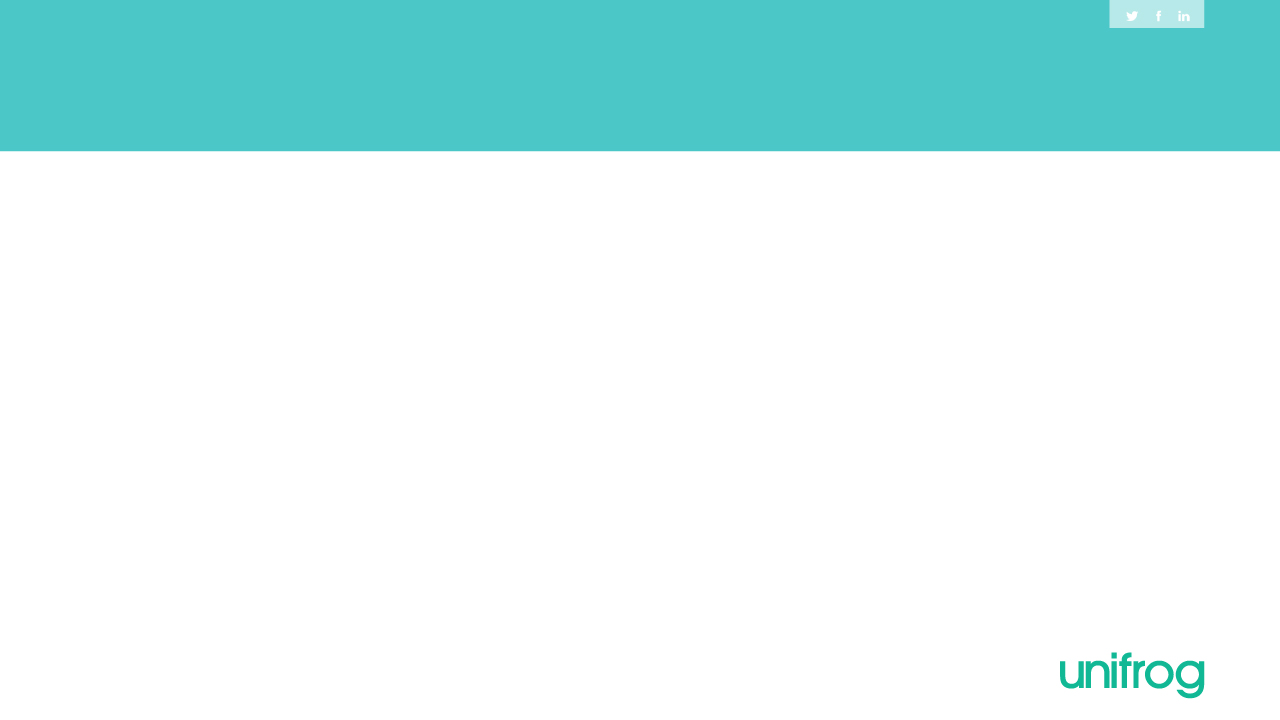 Unifrog is the one-stop-shop for destinations
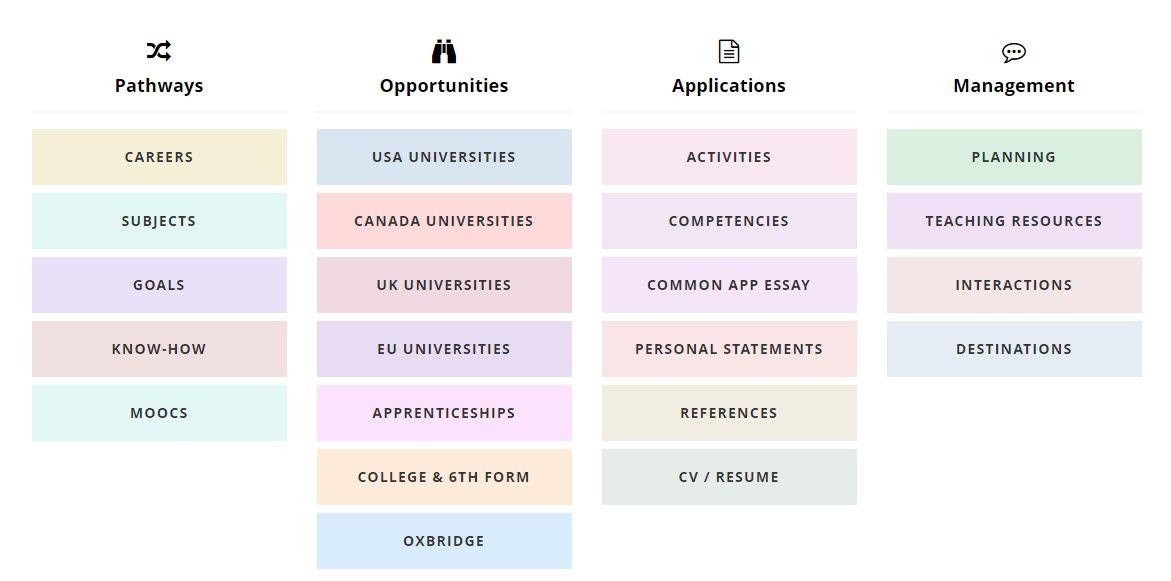 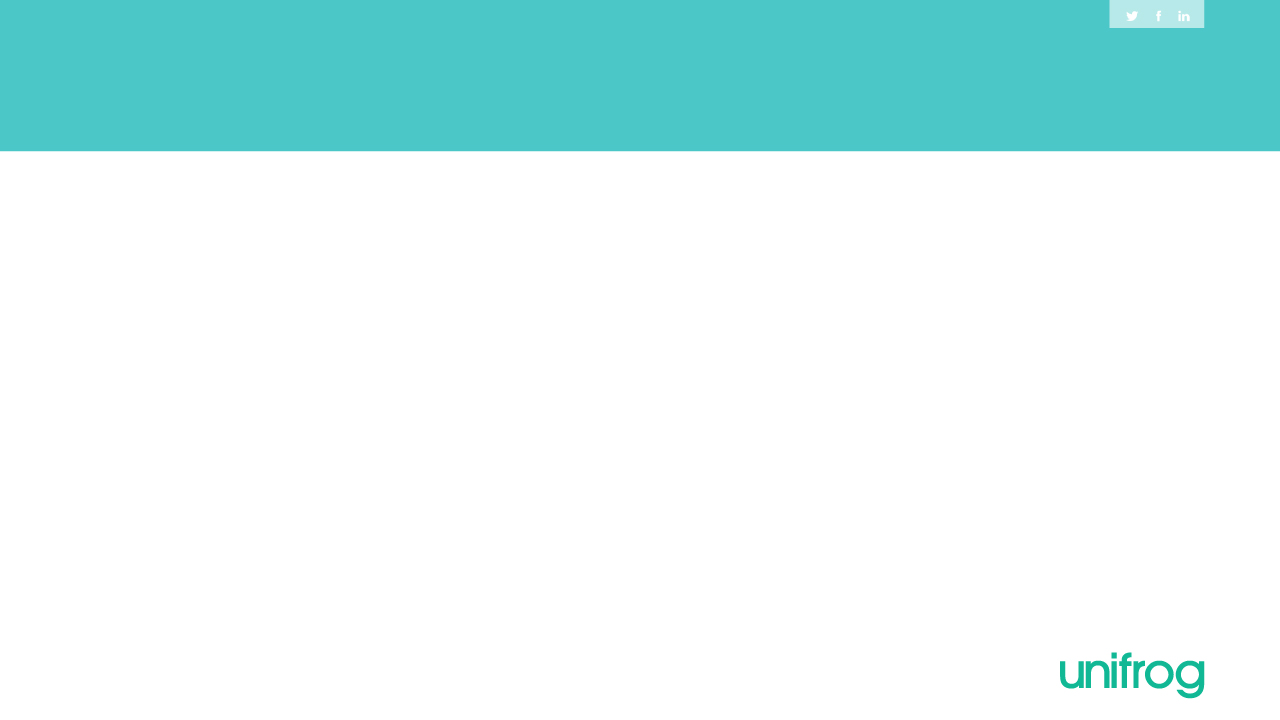 Students exploring pathways
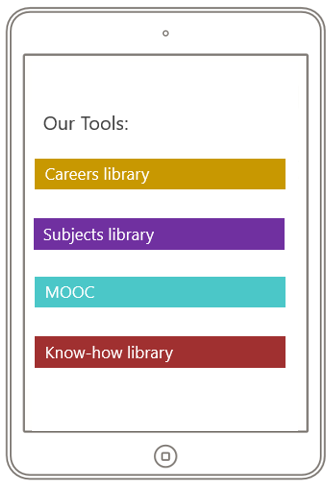 Research future careers

Explore subject profiles

Make considered choices

De-mystify applications
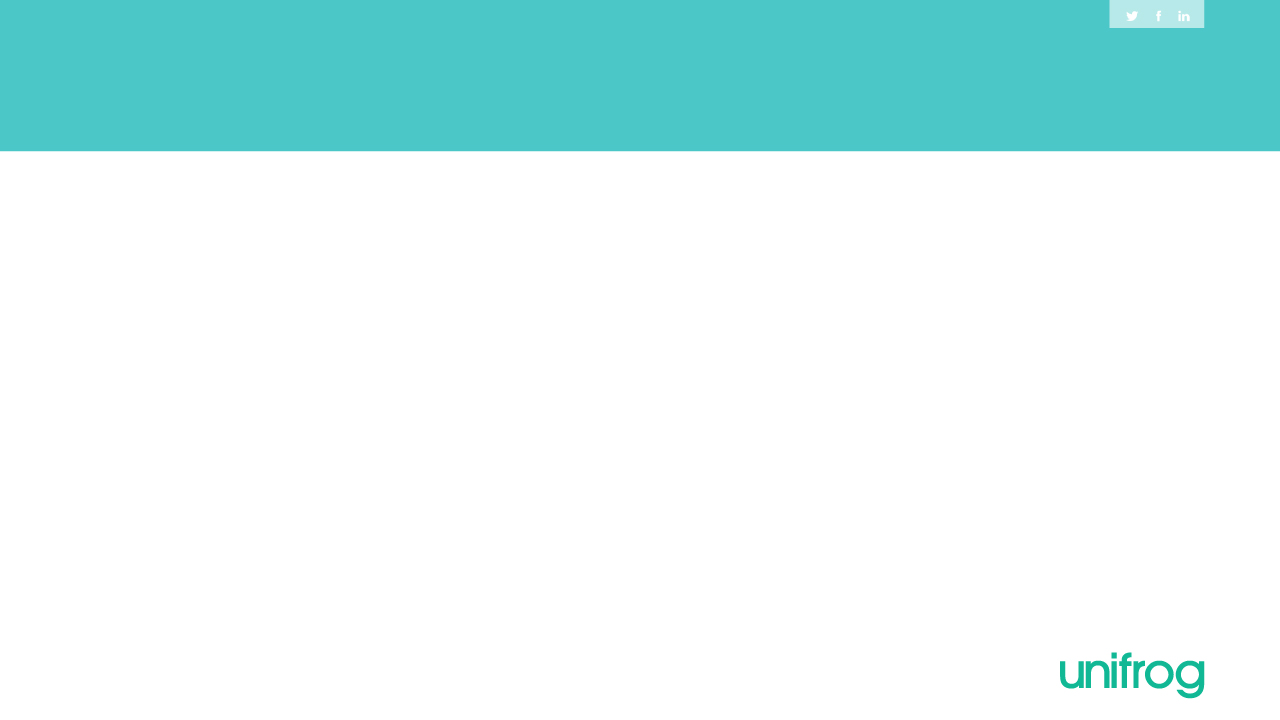 Read profiles on 900 different careers and learn how to get there
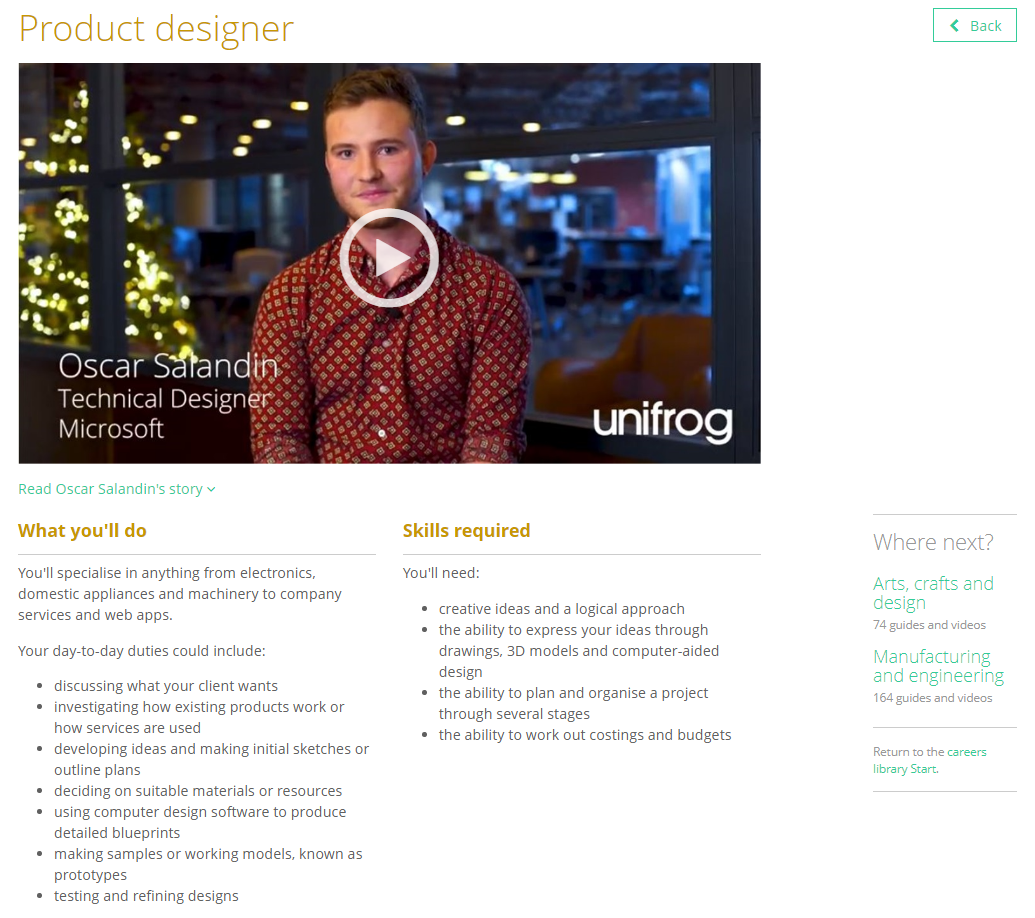 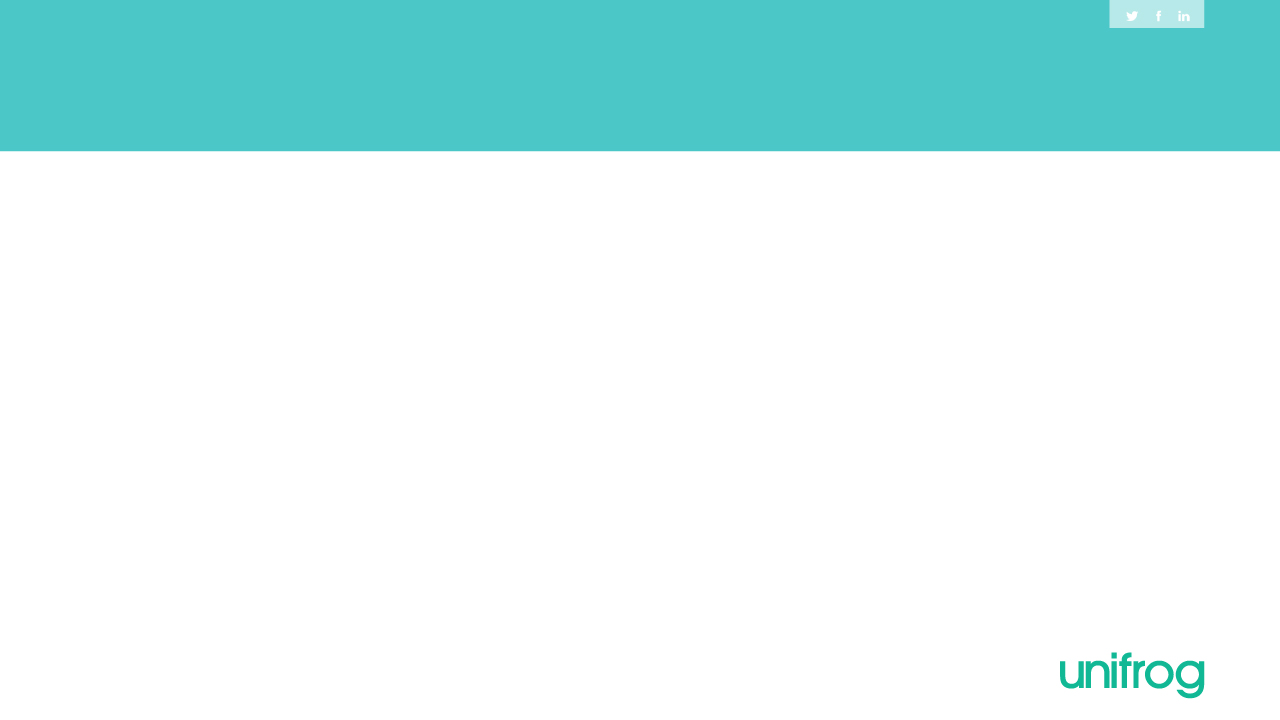 Explore potential university subjects suited to students’ interests and skills
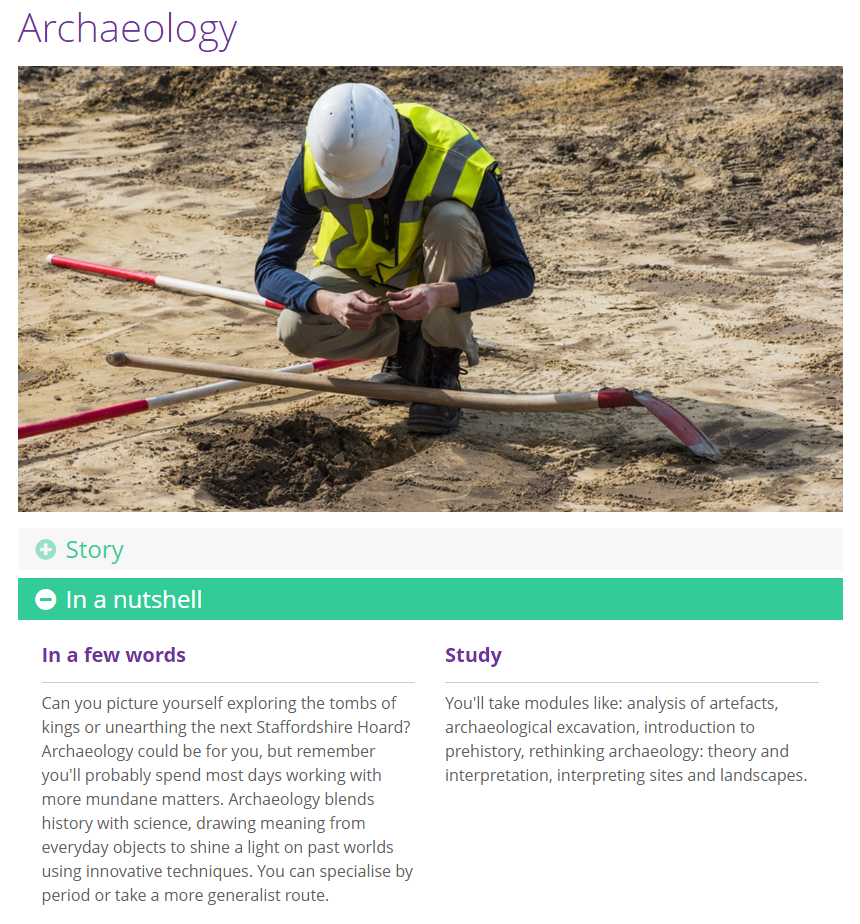 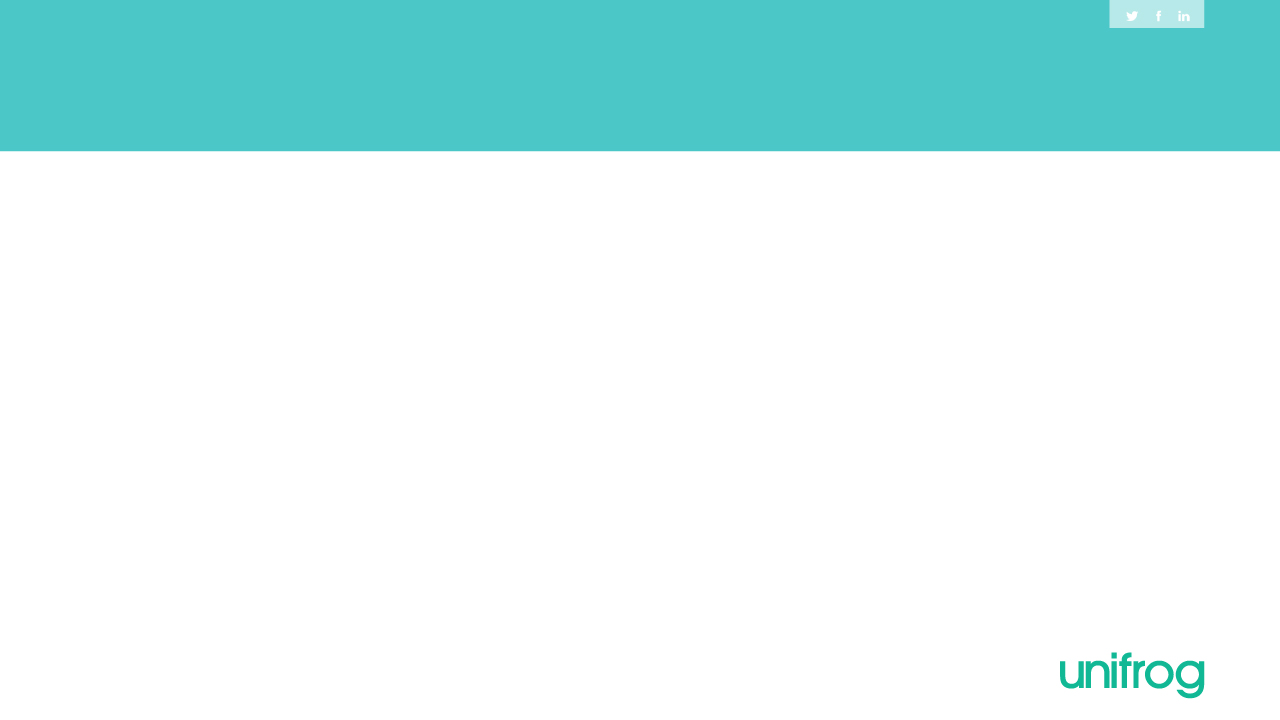 Search our database of guides to help students across multiple applications
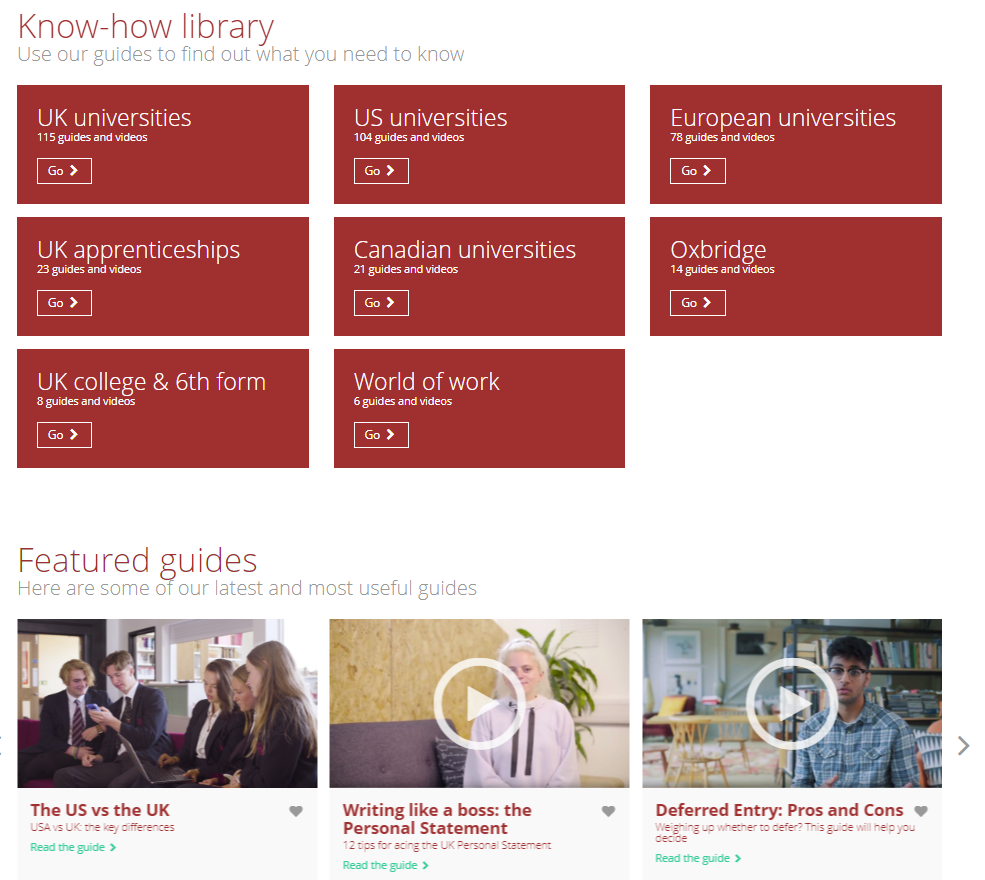 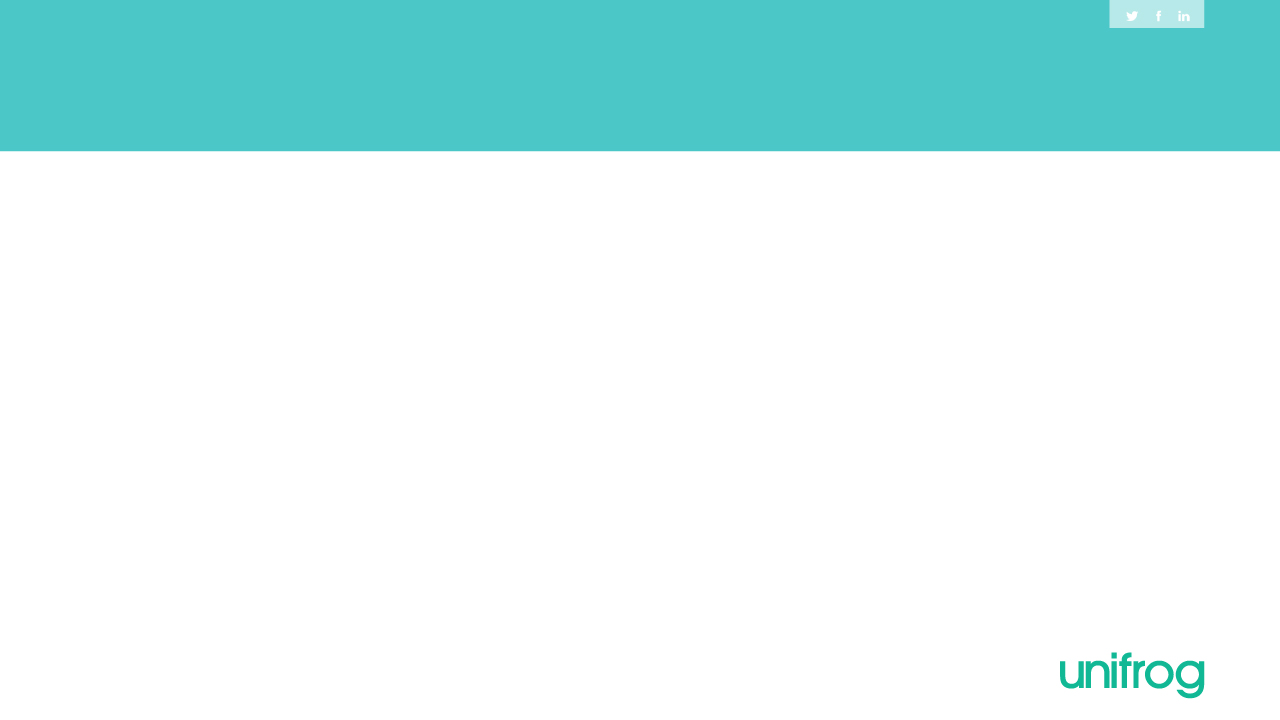 Students can complete a MOOC to develop interests and explore subjects in depth
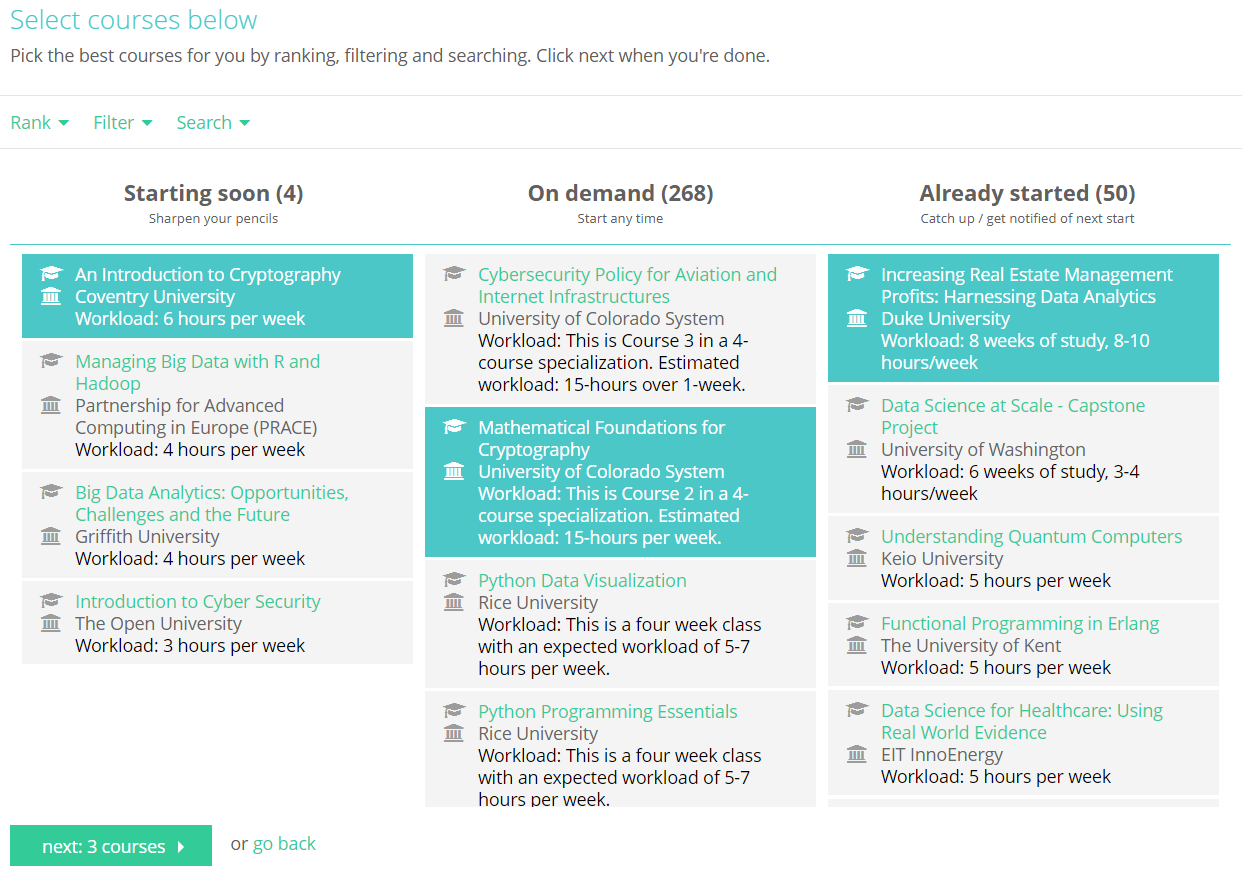 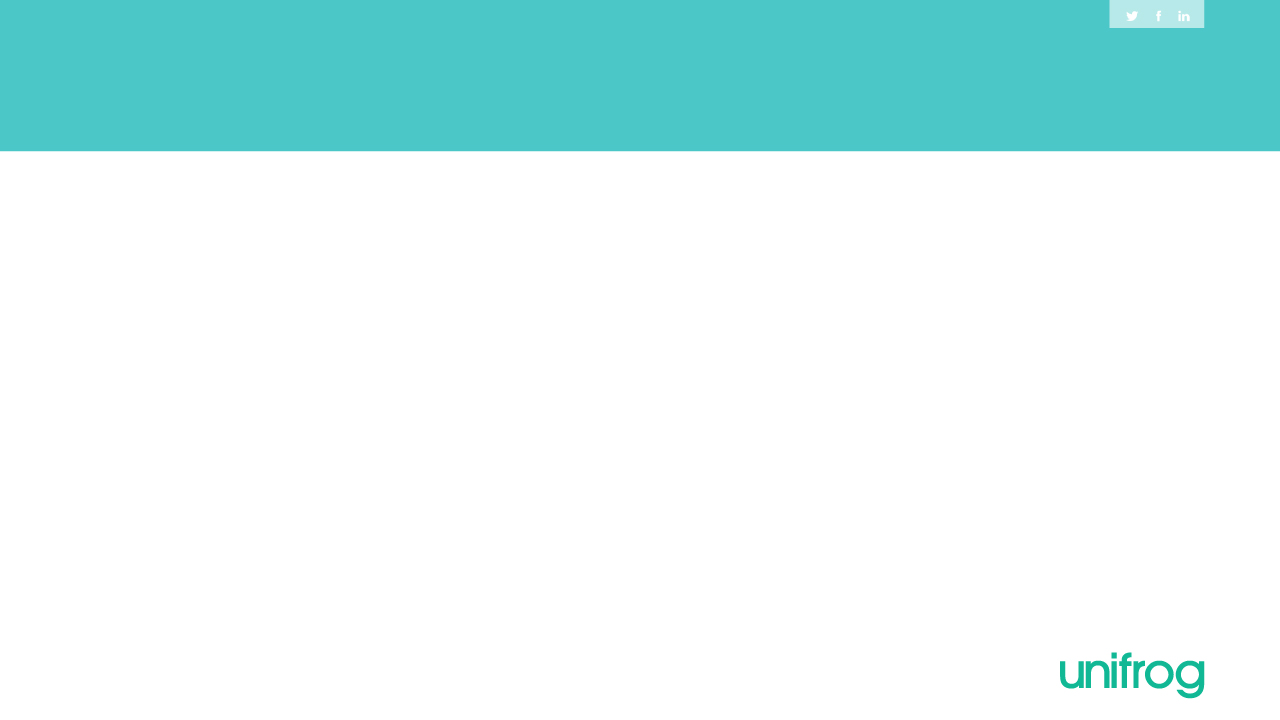 Recording what students have done
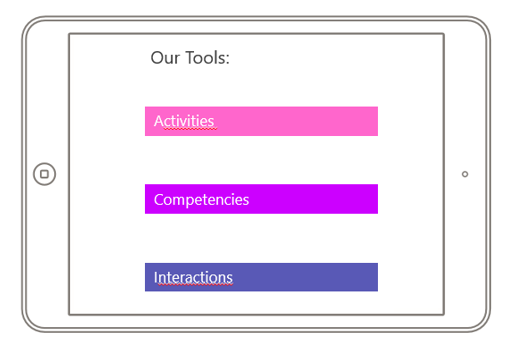 Add key activities

Add competencies

Input important interactions
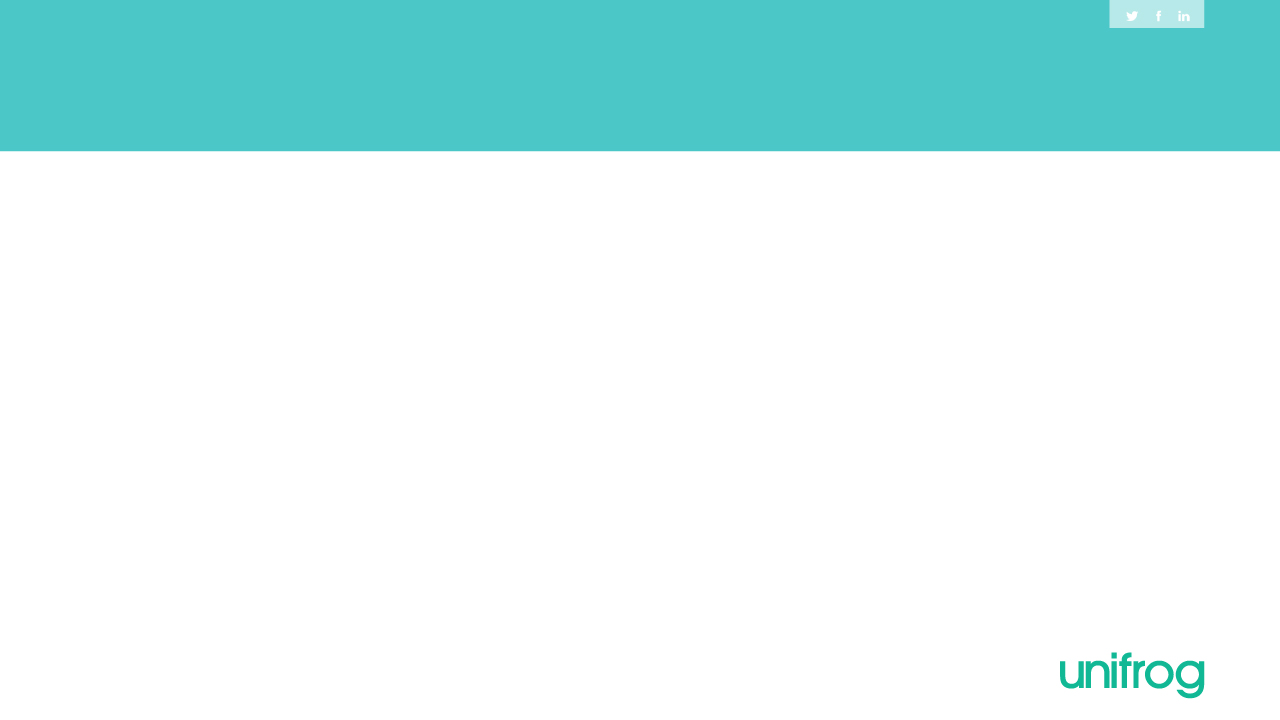 Students record extracurricular activities and experiences
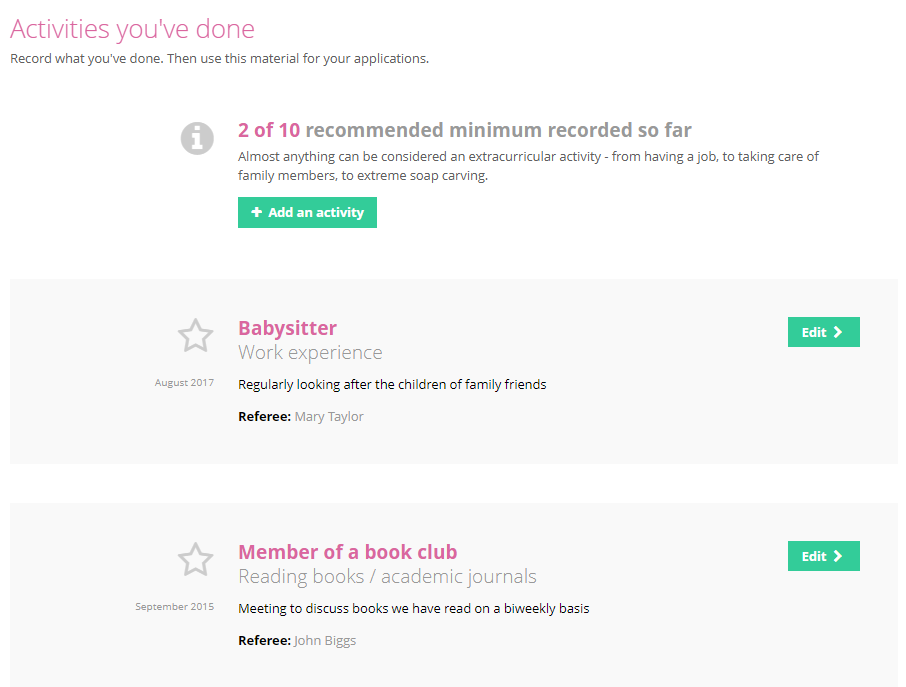 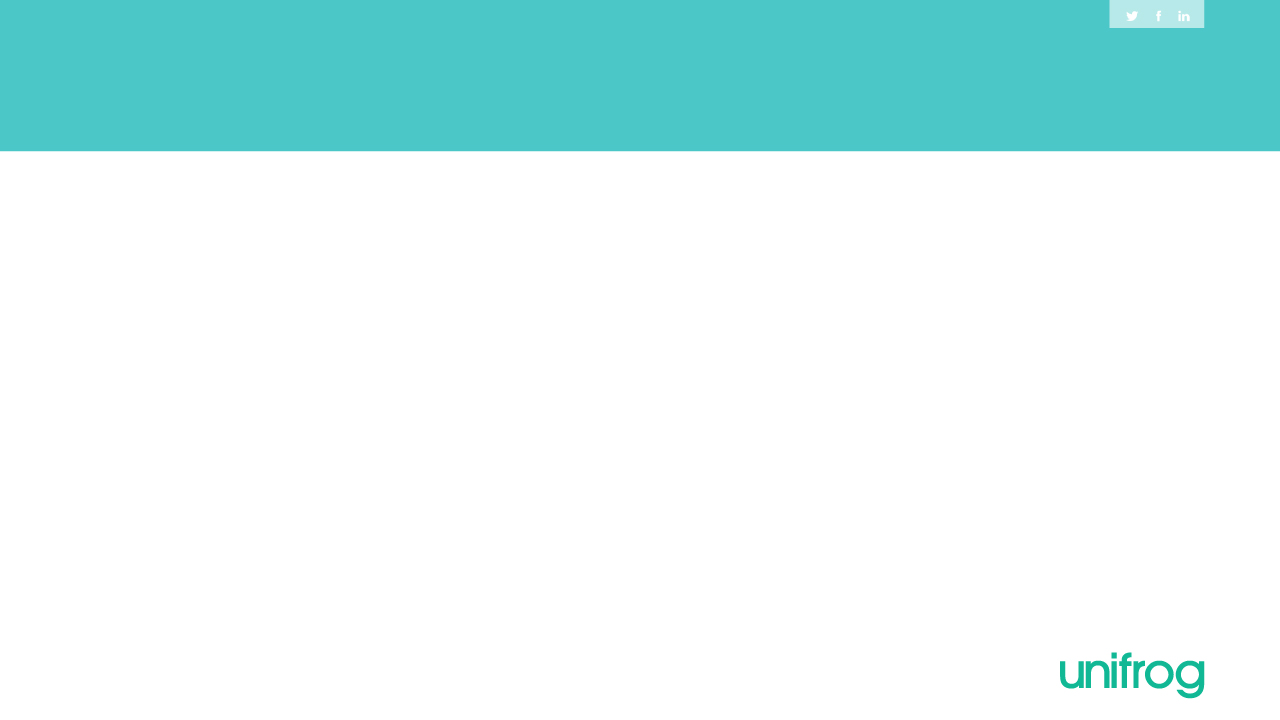 Students record competencies and skills they’ve developed
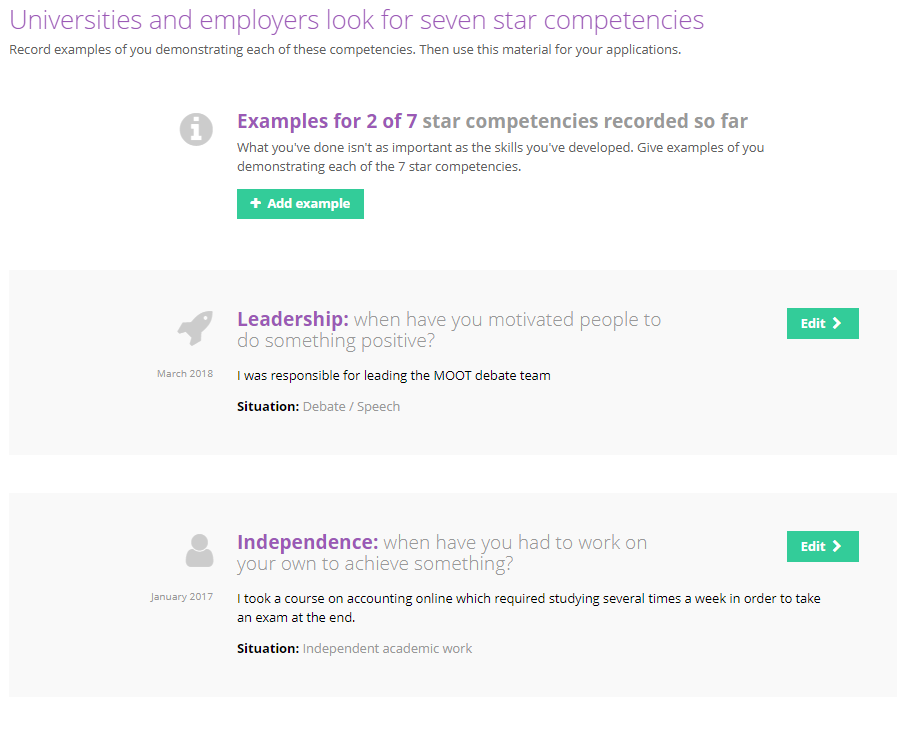 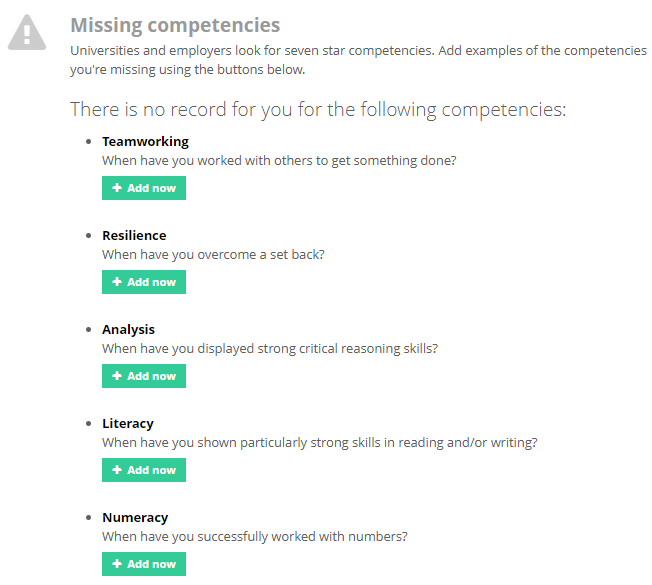 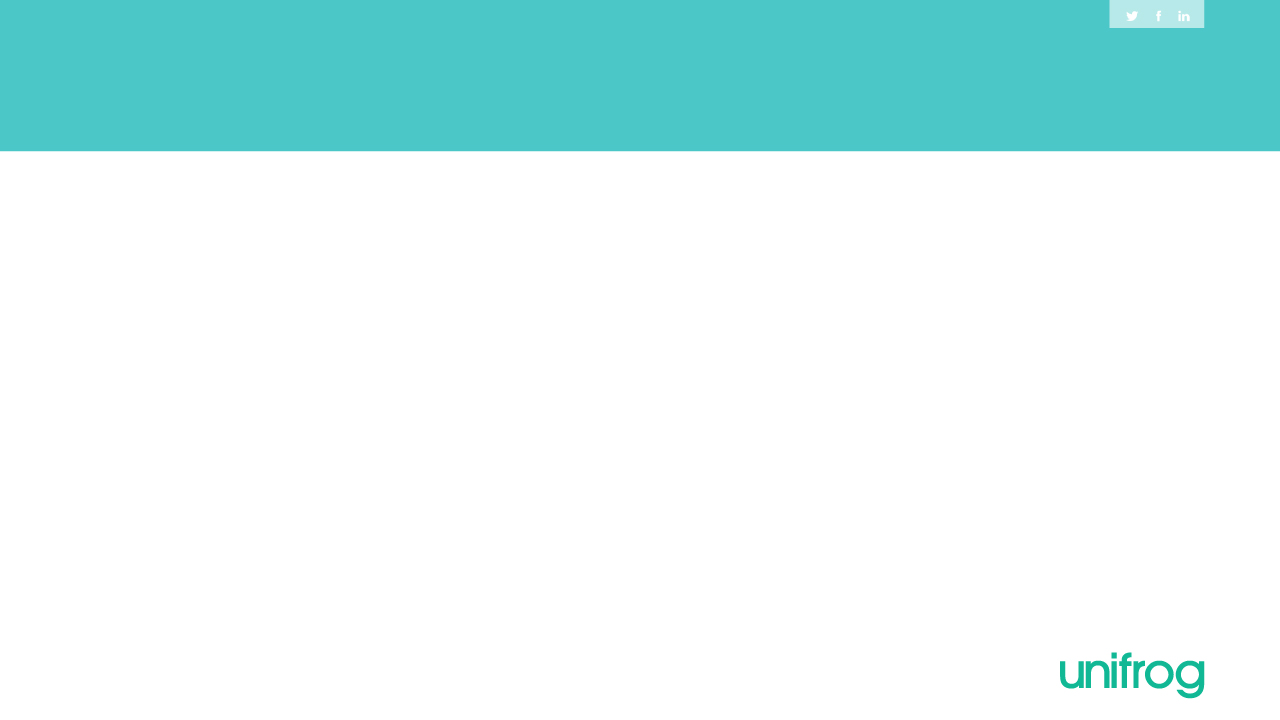 Opportunities to search for
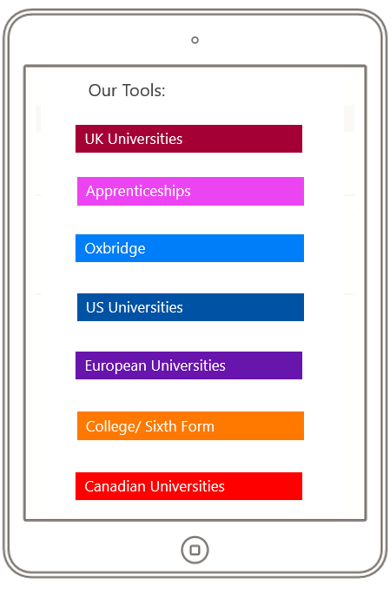 Everything in one place 

Intuitive process 

Compare side by side

Make considered choices

Tailored to individual students
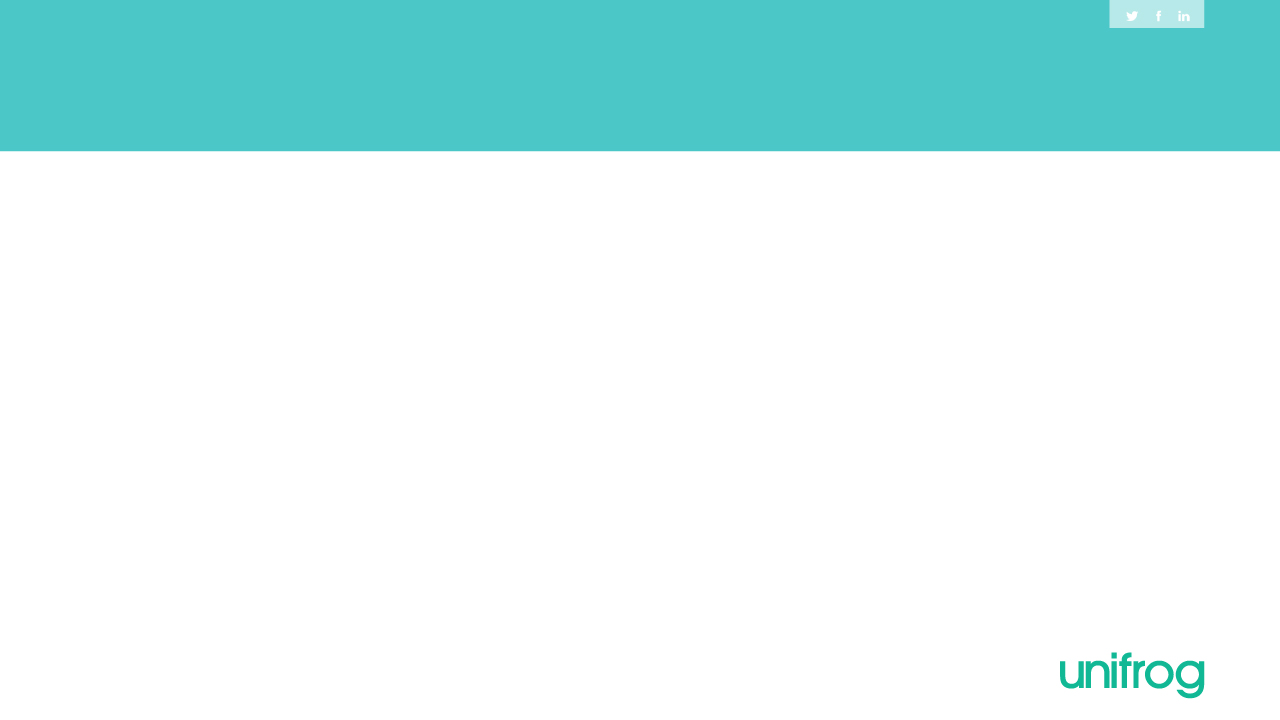 Search Unifrog to find best suited university courses
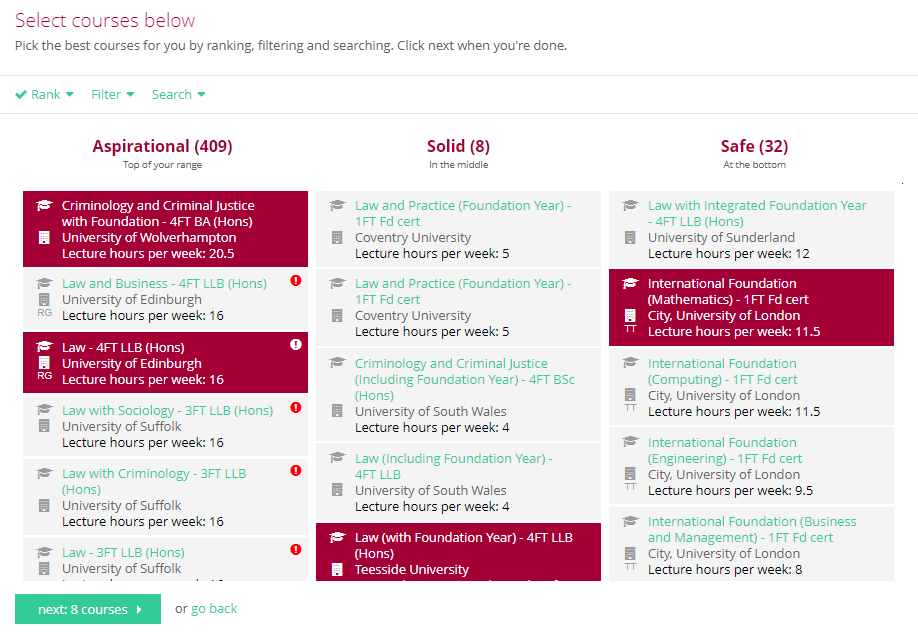 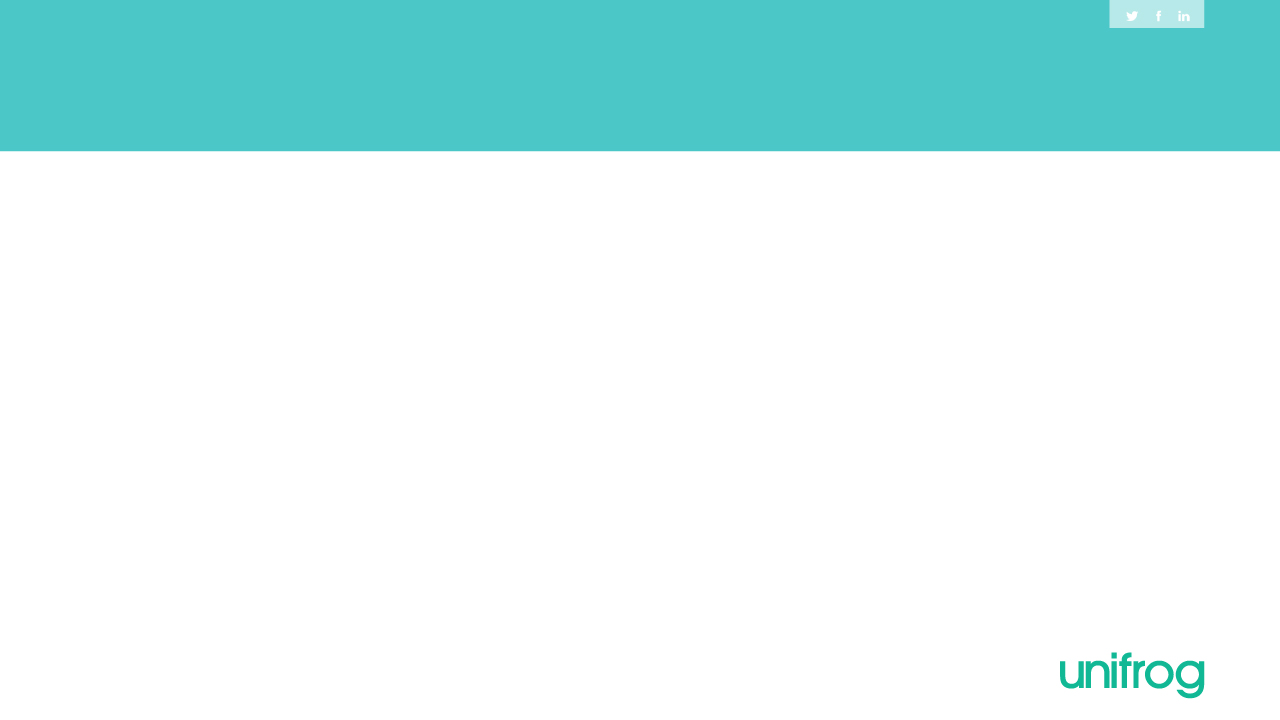 With new apprenticeship vacancies updated every 24hrs, students can find the best apprenticeships and school leaver programmes
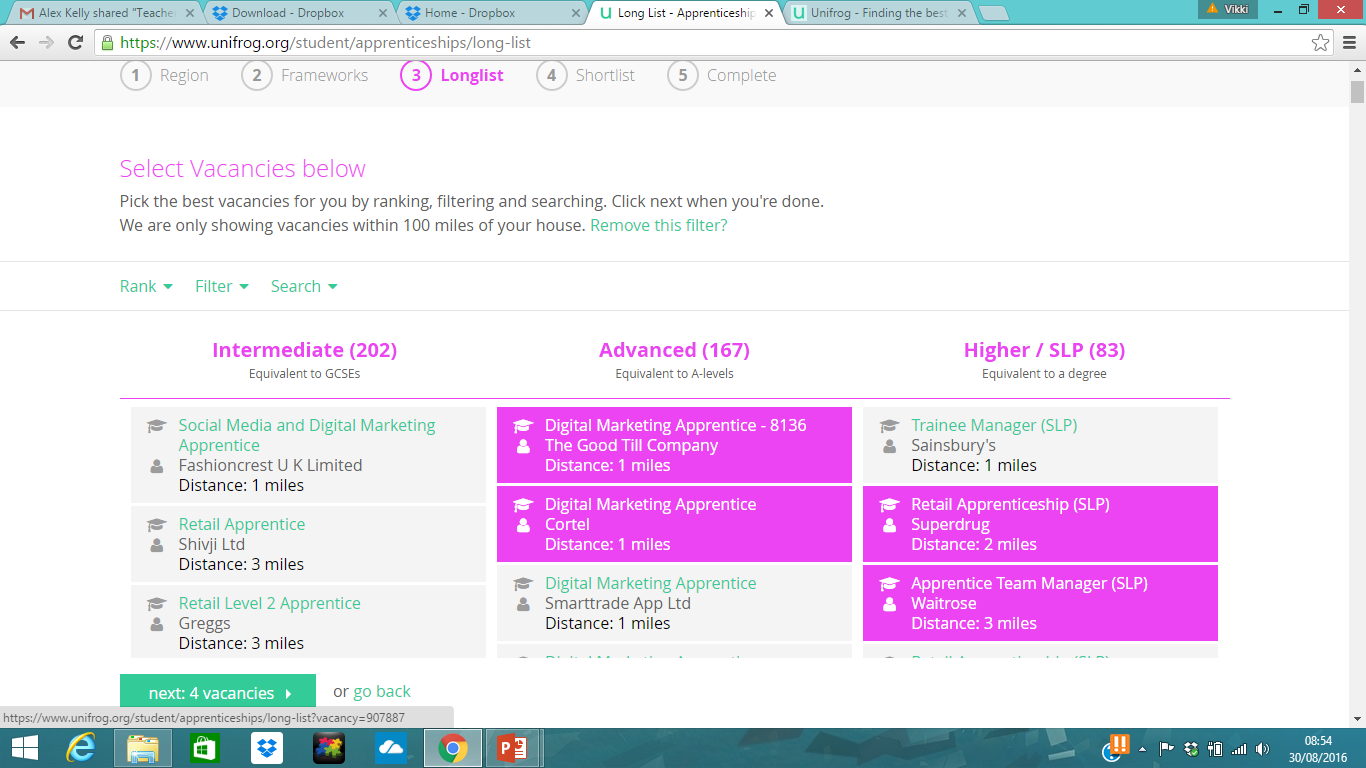 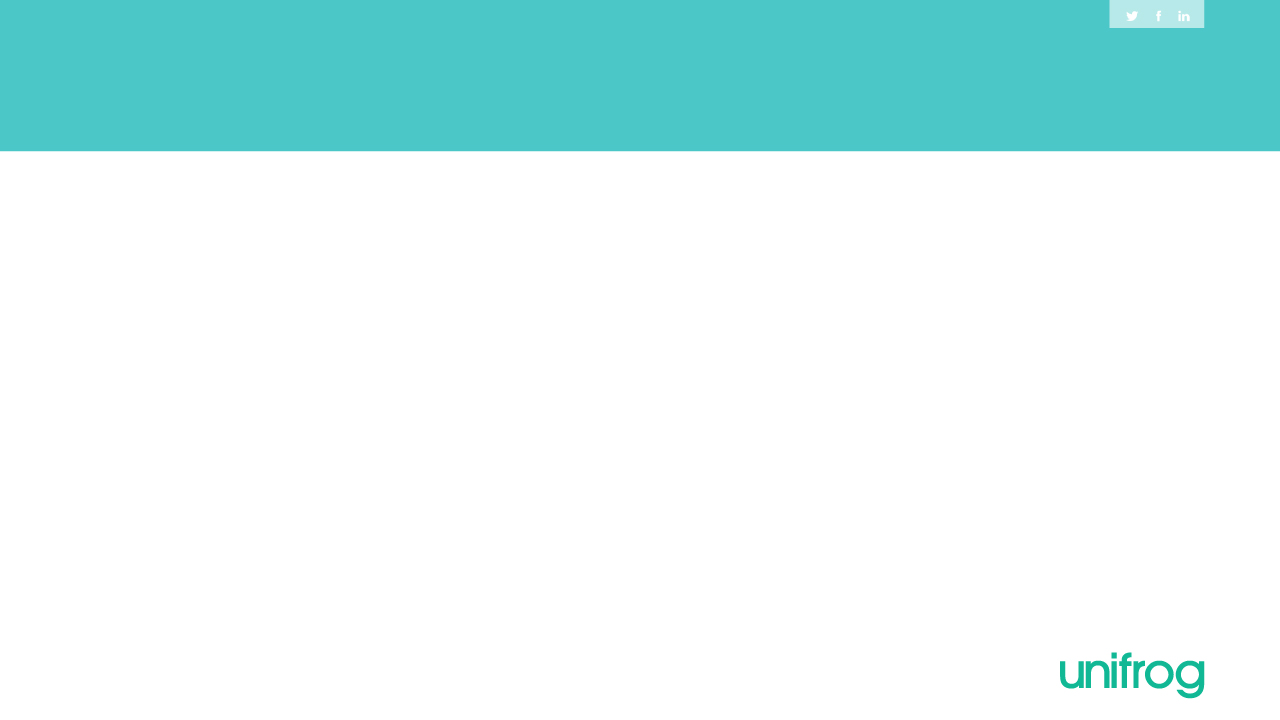 Unifrog’s Oxbridge tool de-mystifies the Oxbridge college application process
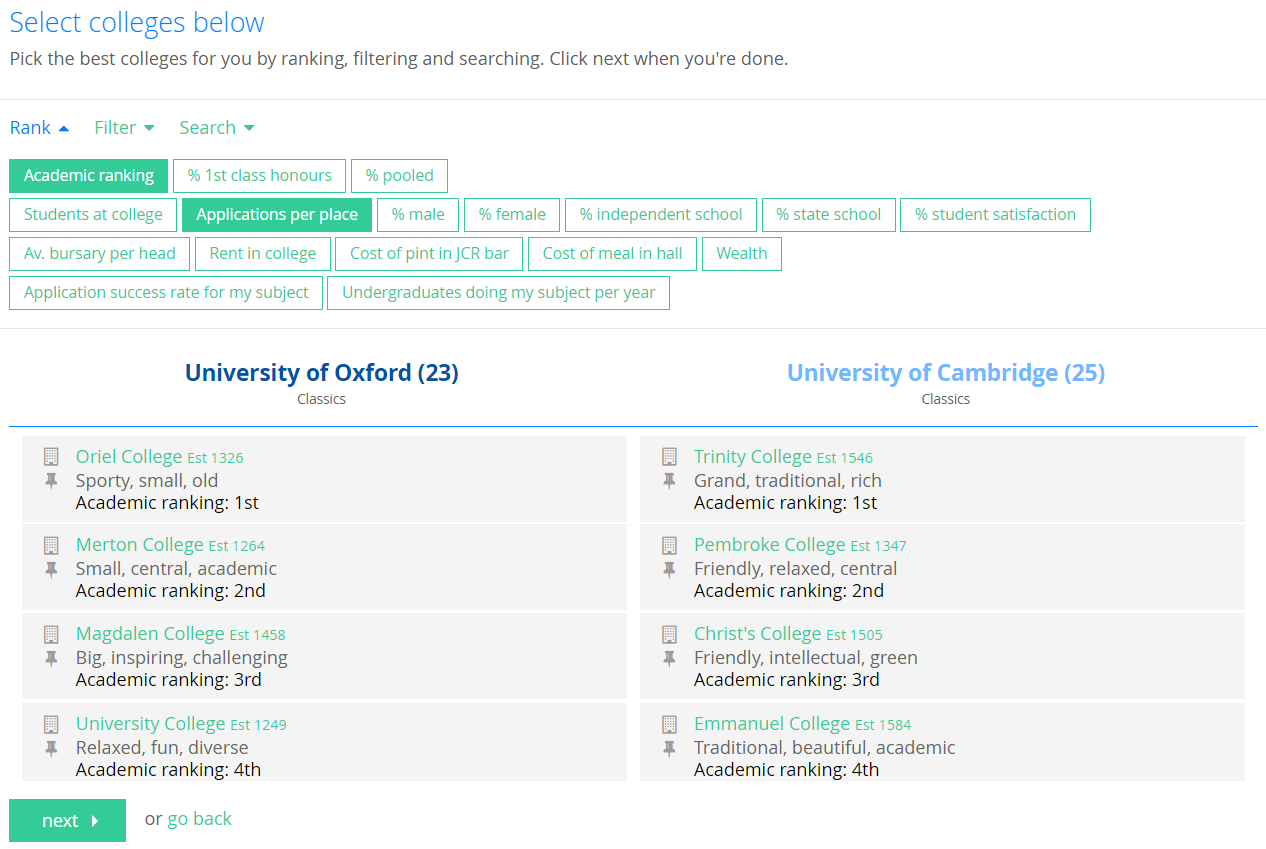 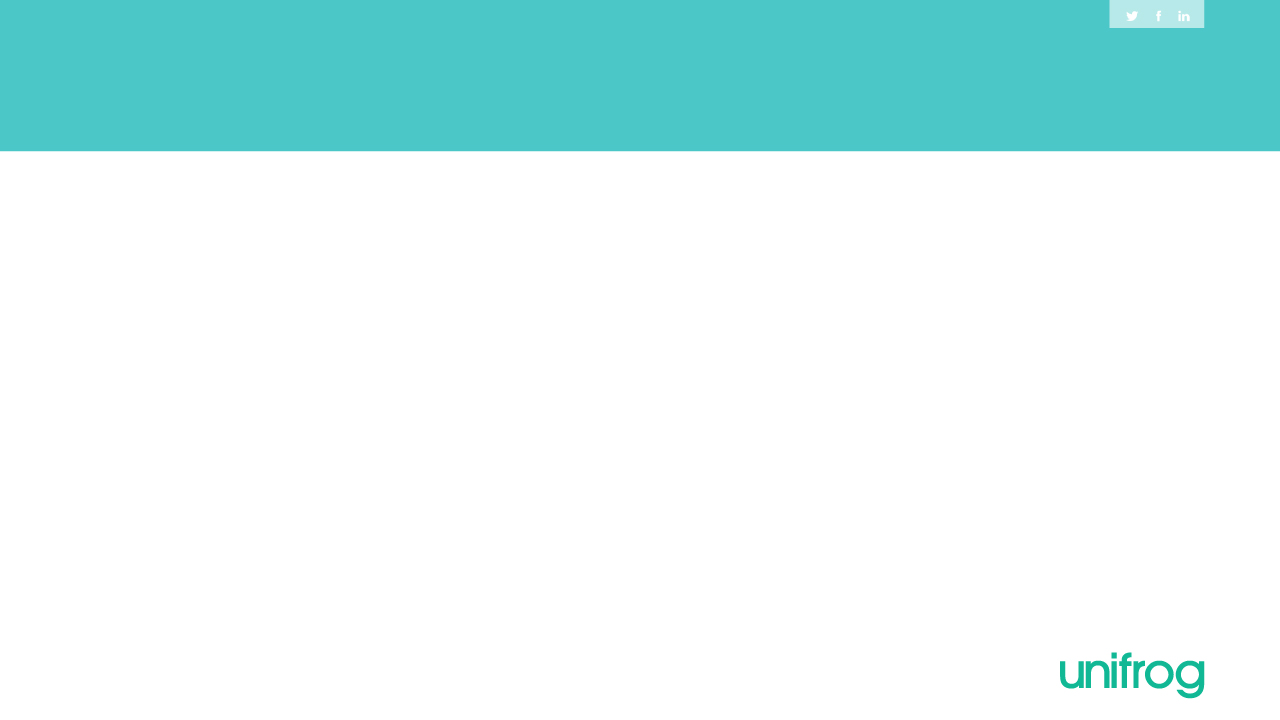 Creating applications
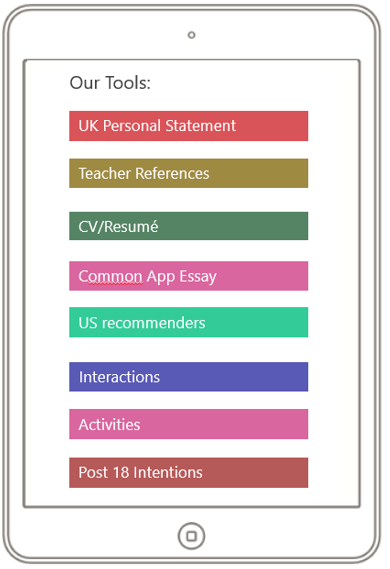 Manage everything from one dashboard

Guidance and examples

Nothing gets lost

Easy feedback on personal statements and references
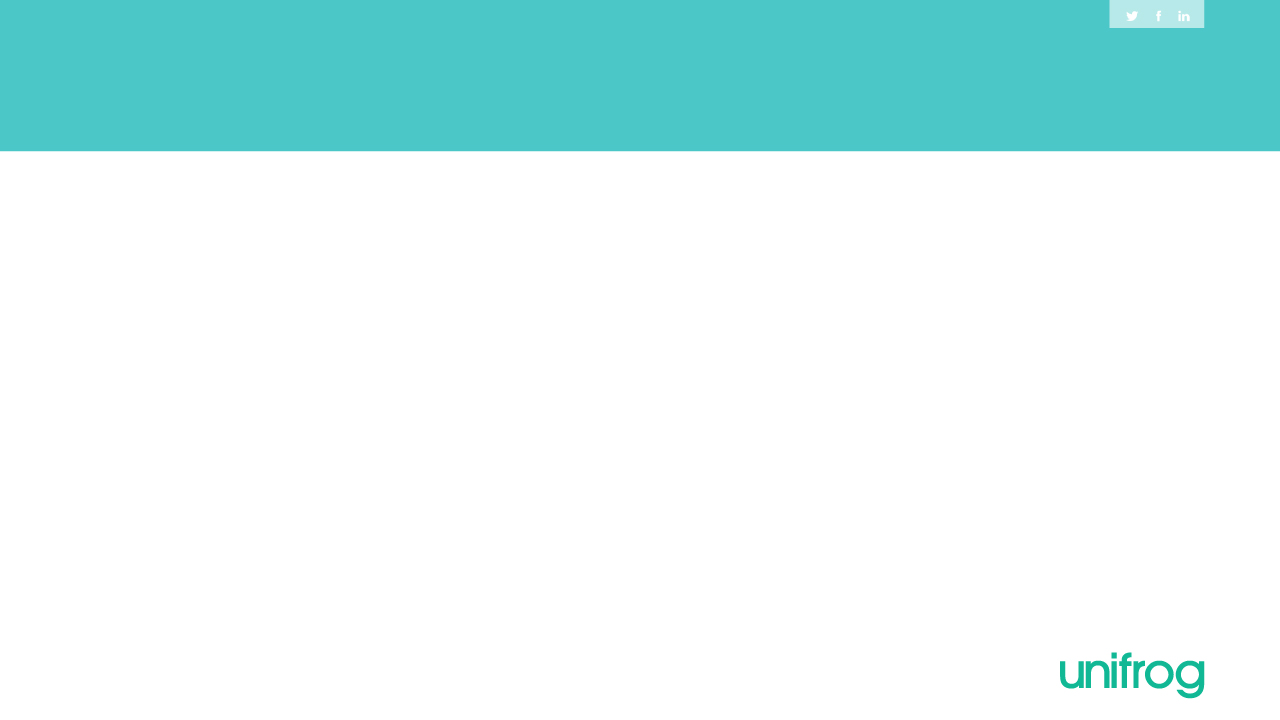 Students get in-depth support on their personal statements
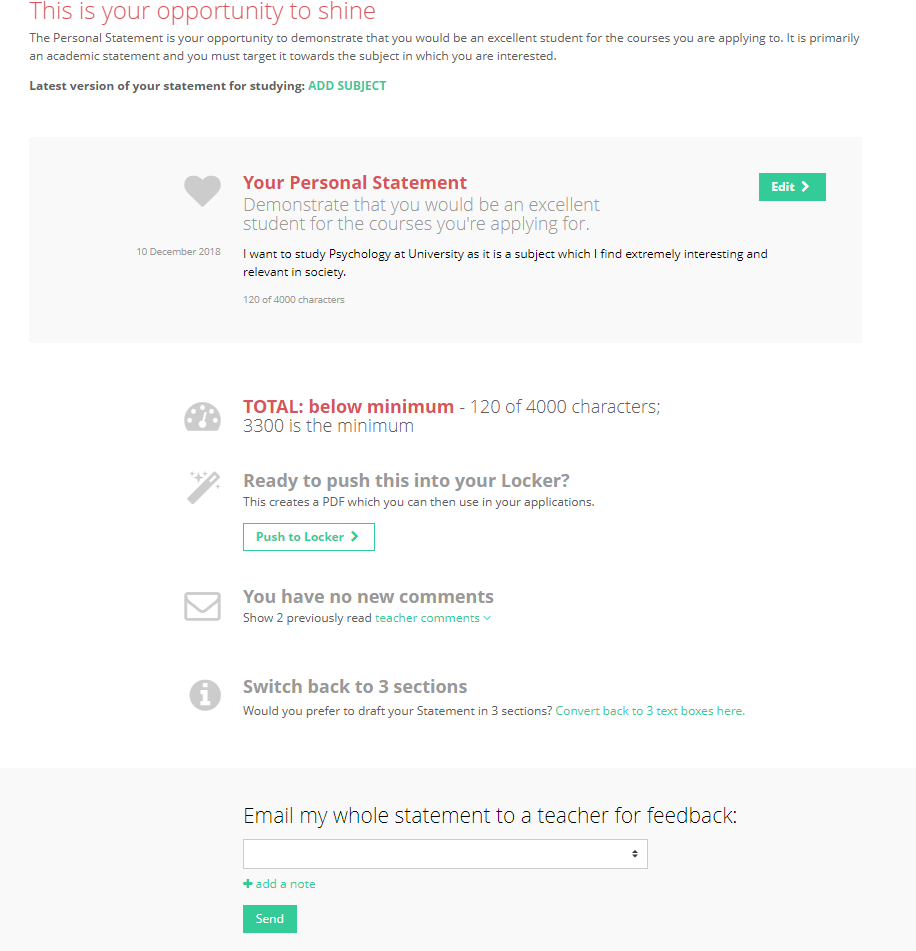 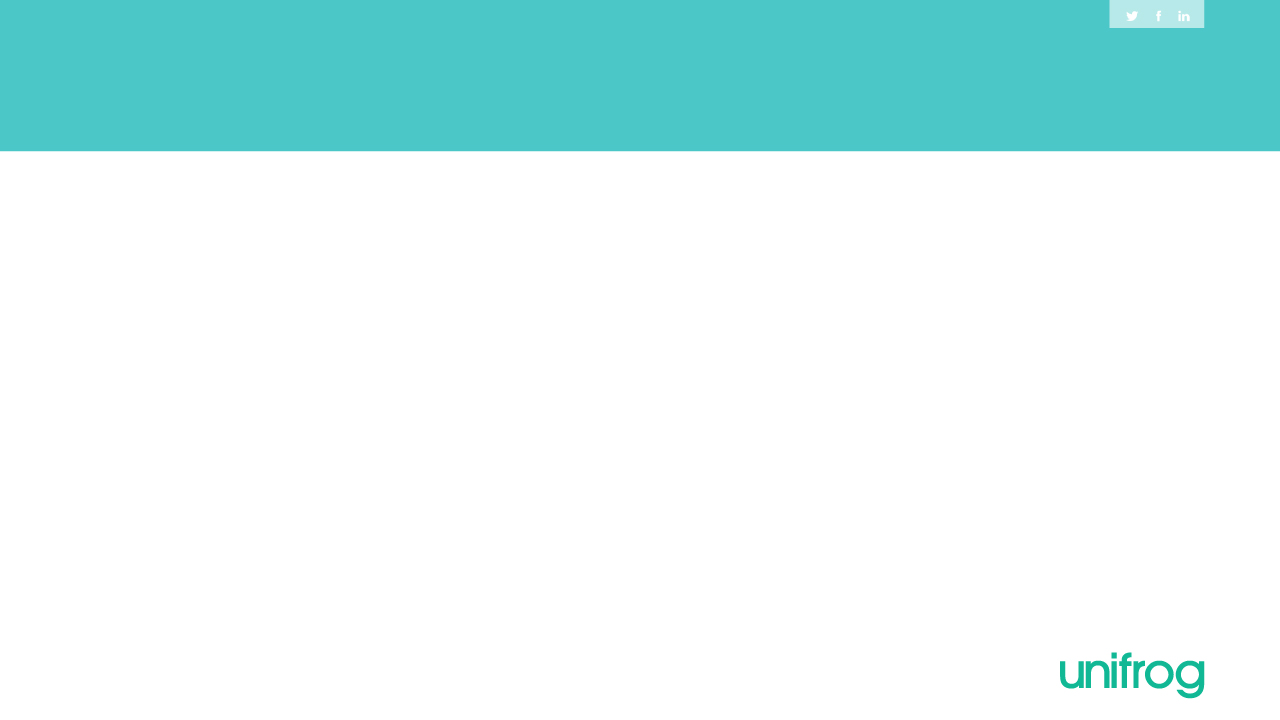 Students build effective applications with personal career goals and start to create their CV
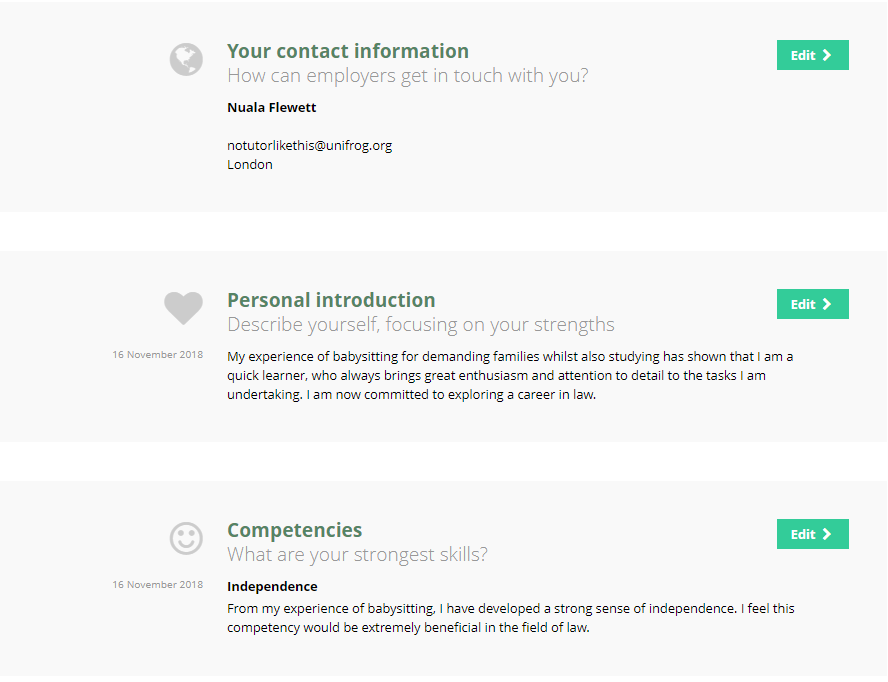 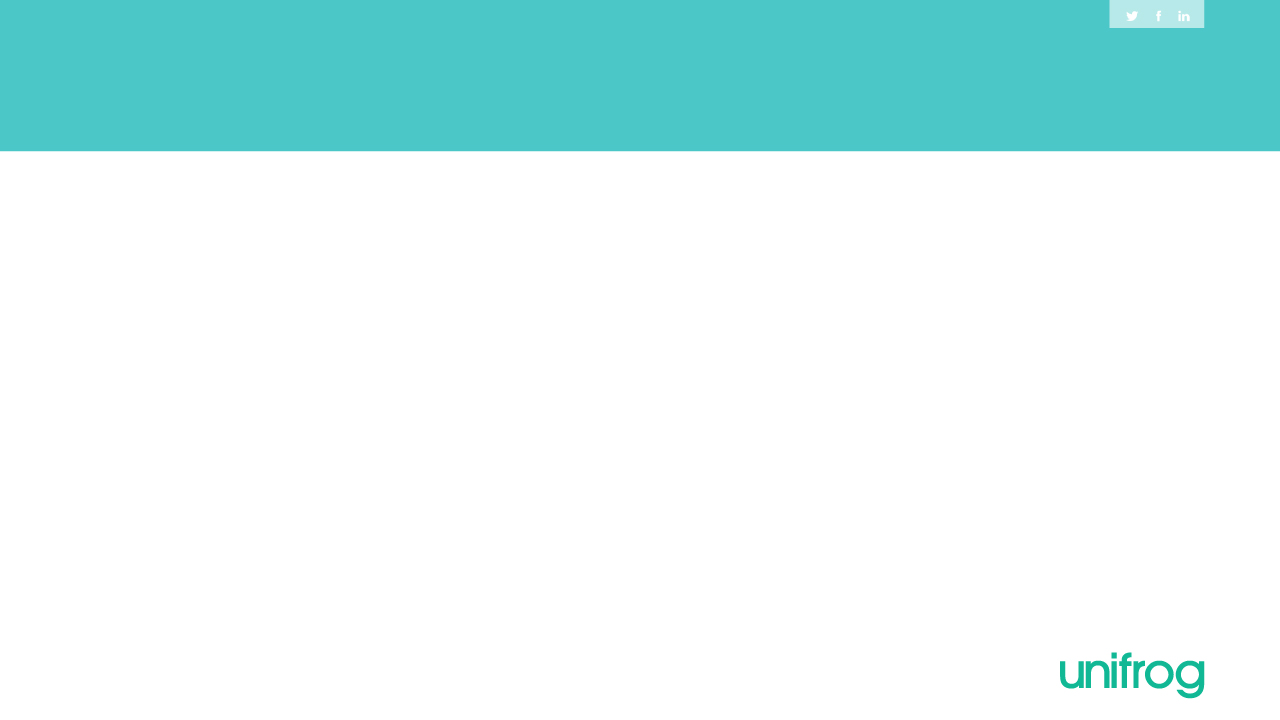 How Unifrog improves attainment
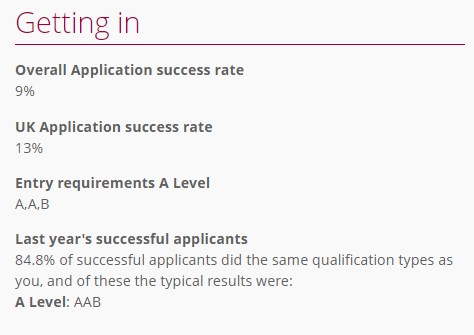 Students clearly see what grades they need to achieve at GCSE and A-level for certain courses. GCSEs are increasingly important with the new linear A-levels and no AS results.

It also helps ensure that students don’t restrict themselves early because they are aware of subject and grade requirements.
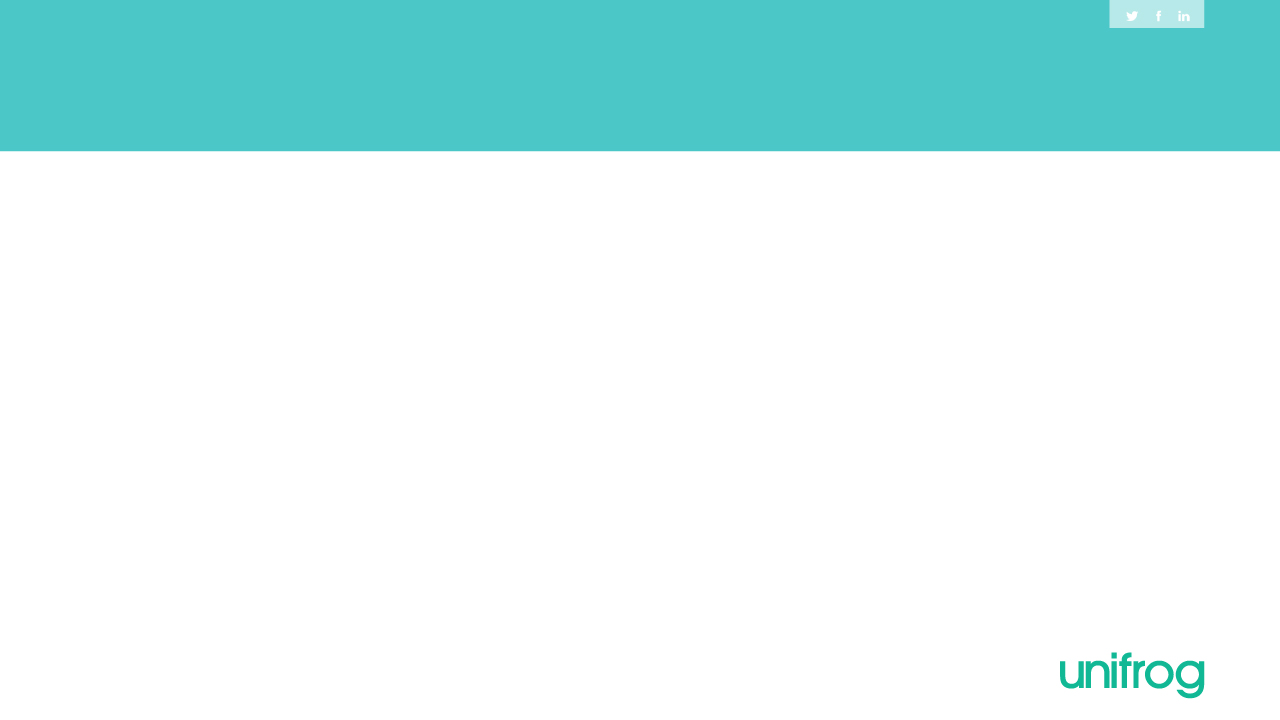 How Unifrog improves aspirations
Unifrog gets students thinking about universities, apprenticeships, degree apprenticeships and career paths early. It allows them to explore courses that they may never have heard of before in a way that is relevant for them and they can understand. 

They will become familiar with Russell Group universities and Oxbridge colleges so that when they come to apply, the increased exposure will mean they are more likely to apply to the best universities for them.
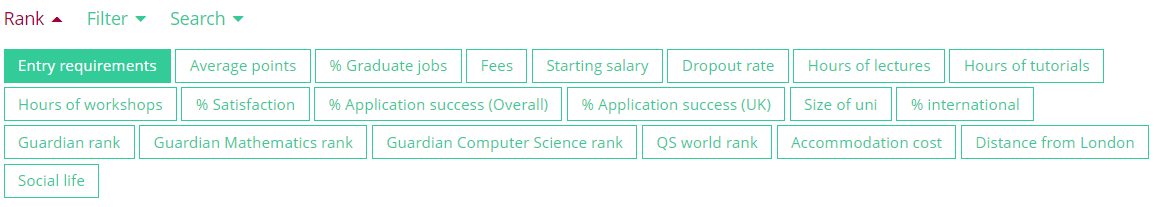 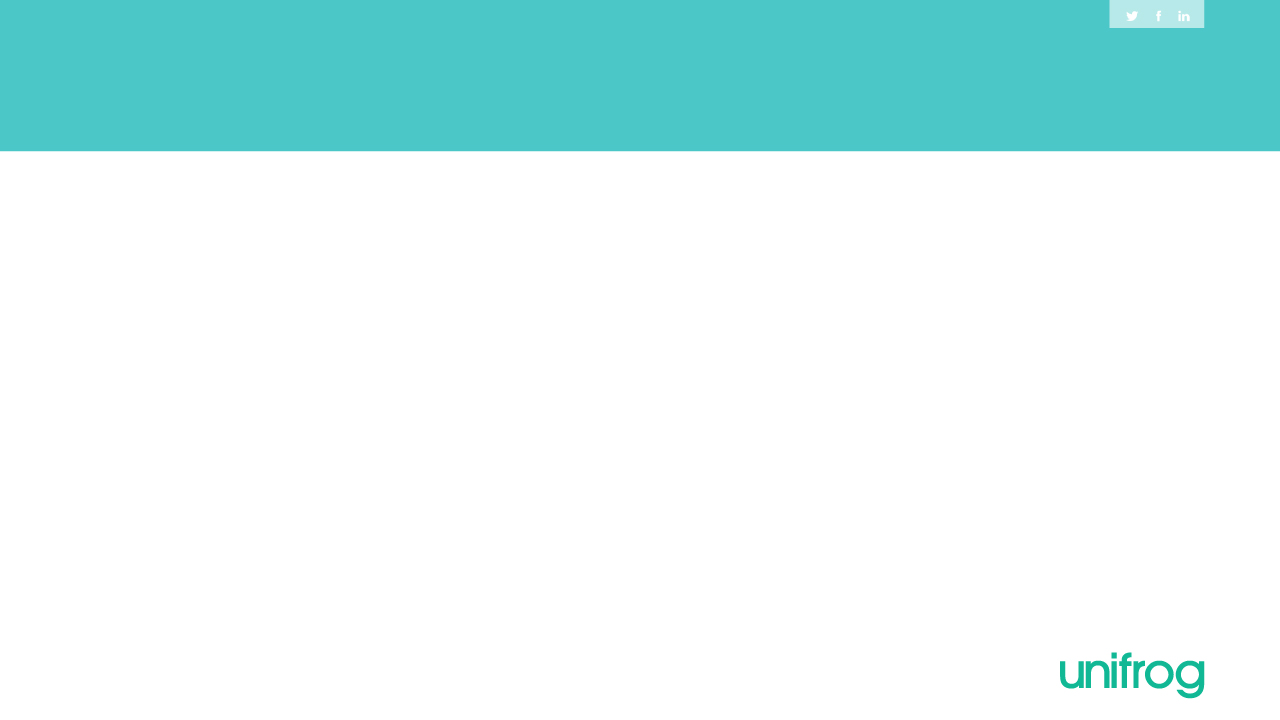 Our reasons for using Unifrog
Why we chose Unifrog: (School to add text here)



How Unifrog will benefit our students: (School to add text here)



How we plan to use Unifrog with our students: (School to add text here)
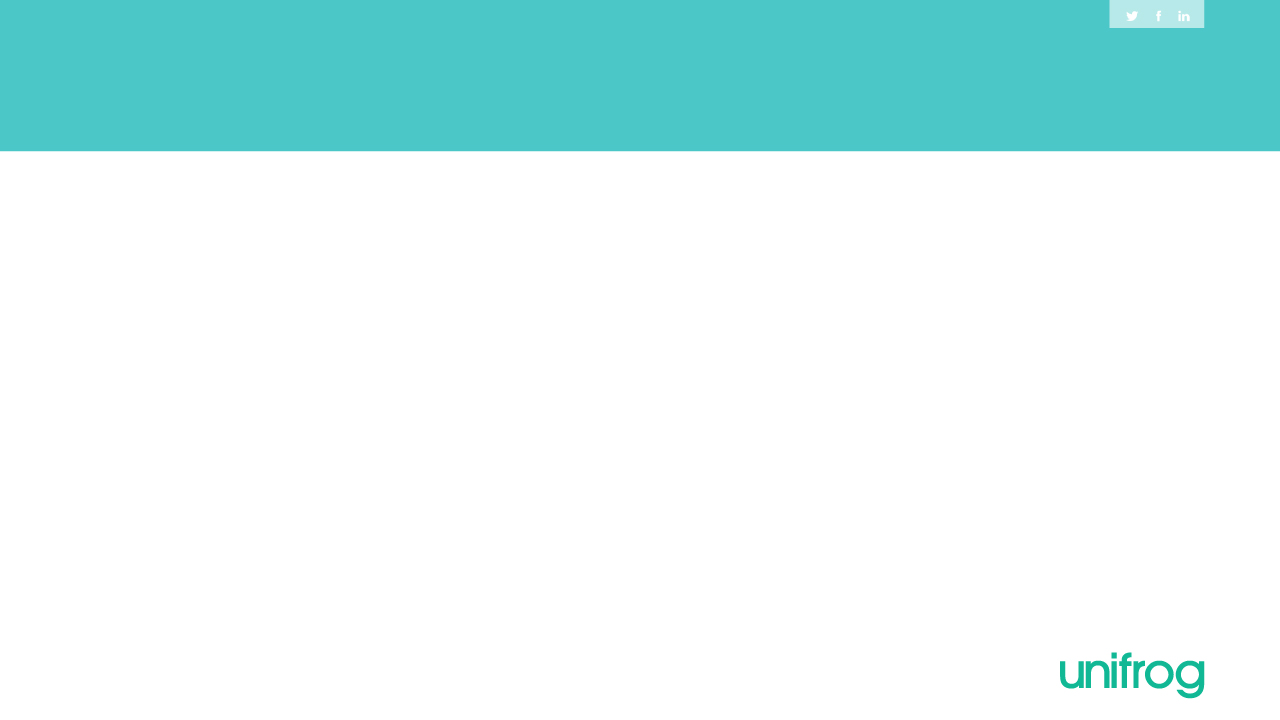 You can have your own Unifrog account!
Stay up to date with the ever changing face of post-school destinations.


Help to support your child in their decision making.


Develop knowledge in order to support your child during the application process.
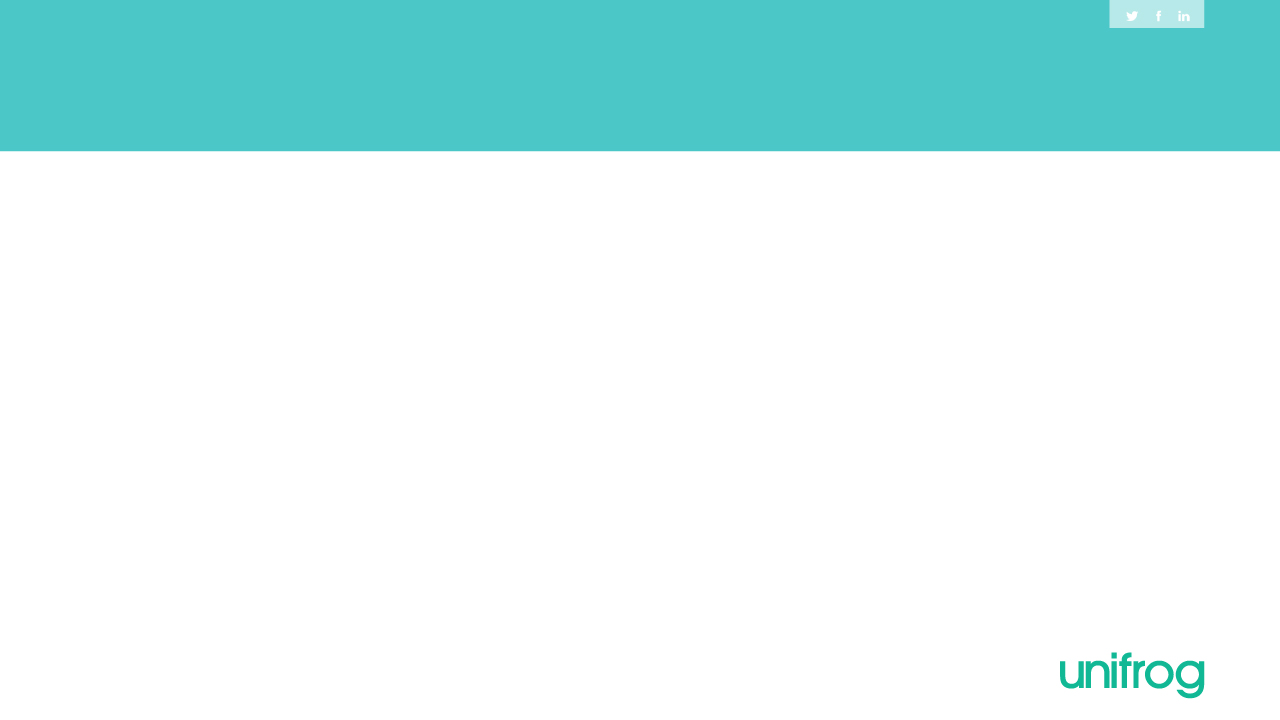 Sign in at www.unifrog.org/code
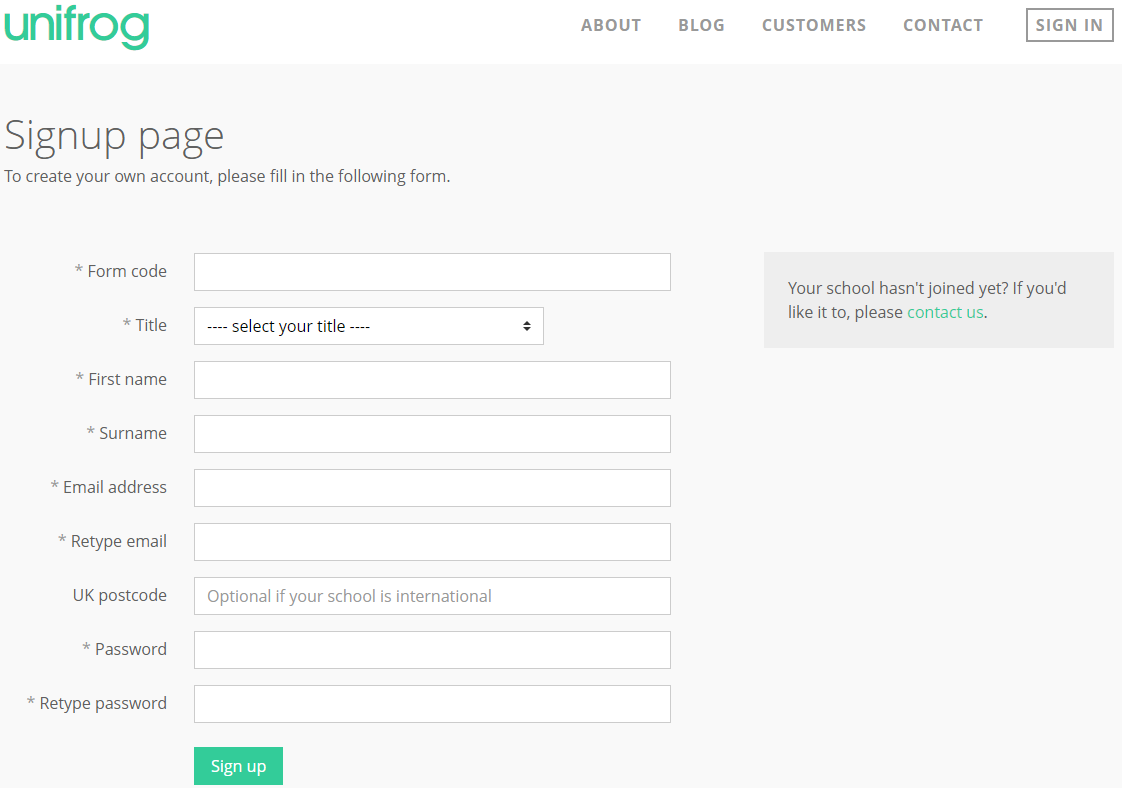 Enter this form code:
FORM CODE